Where is Alaska？
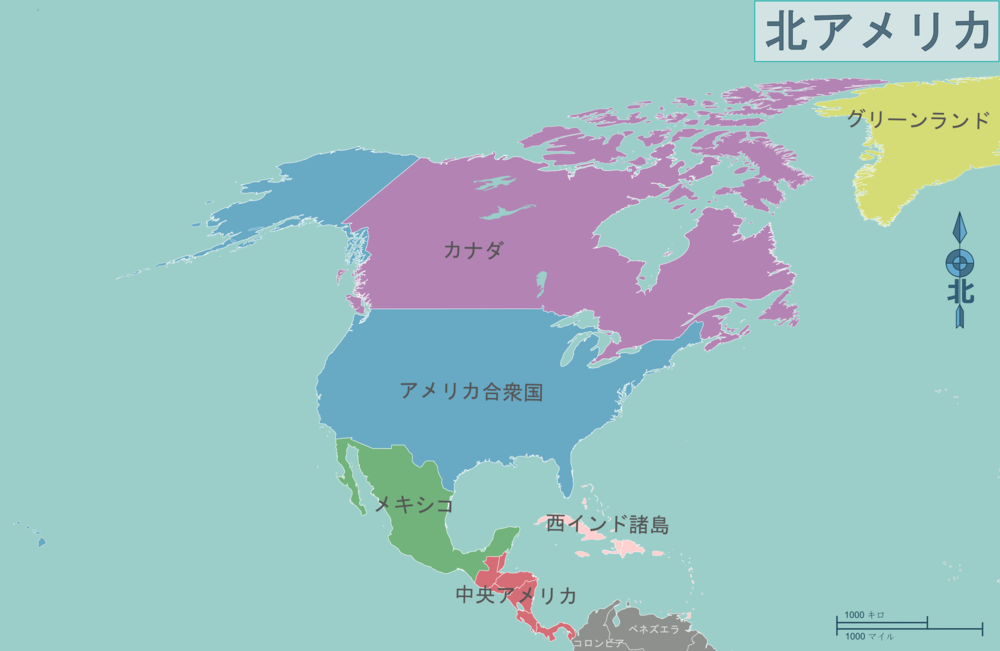 Where is Alaska？
where Alaska is.
I know
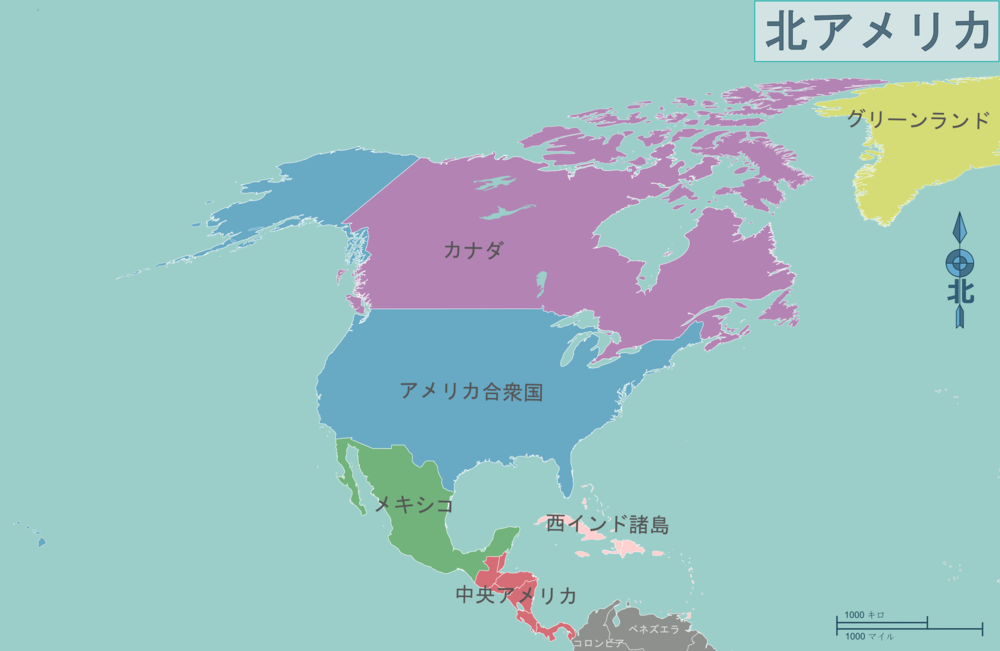 When is his birthday?
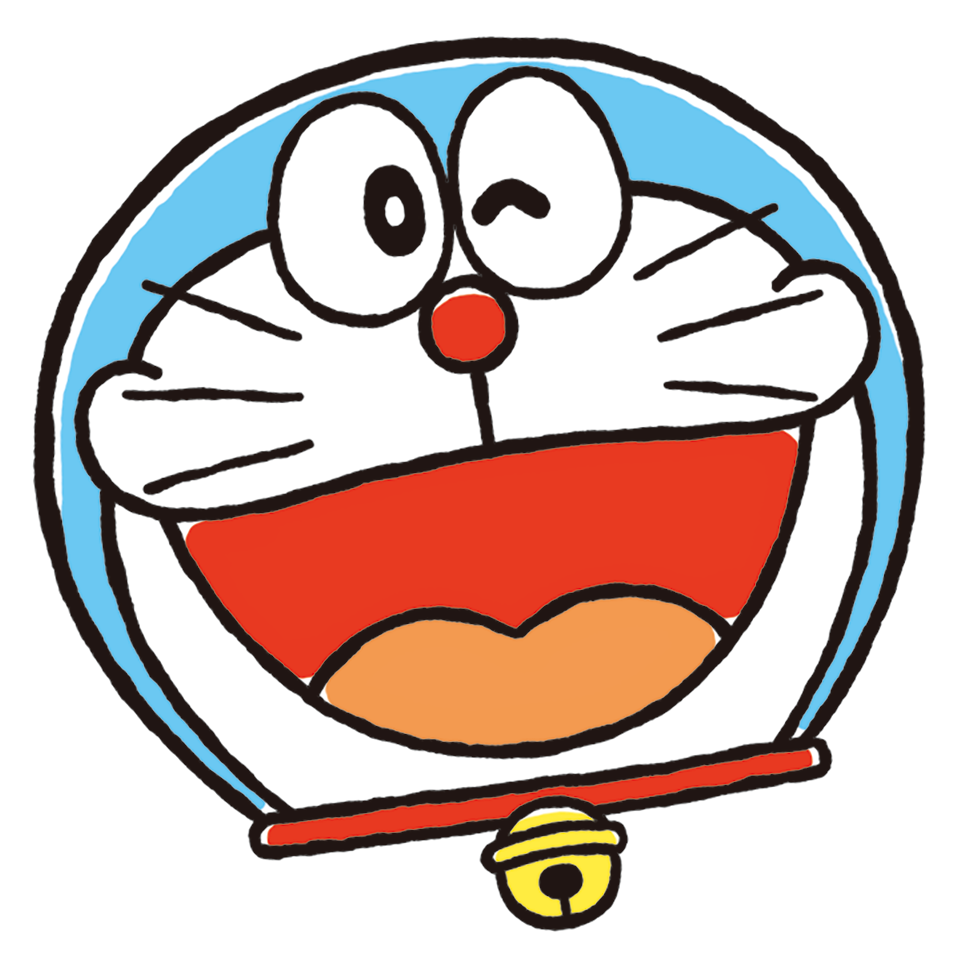 When is his birthday?
Do you know
when his birthday is?
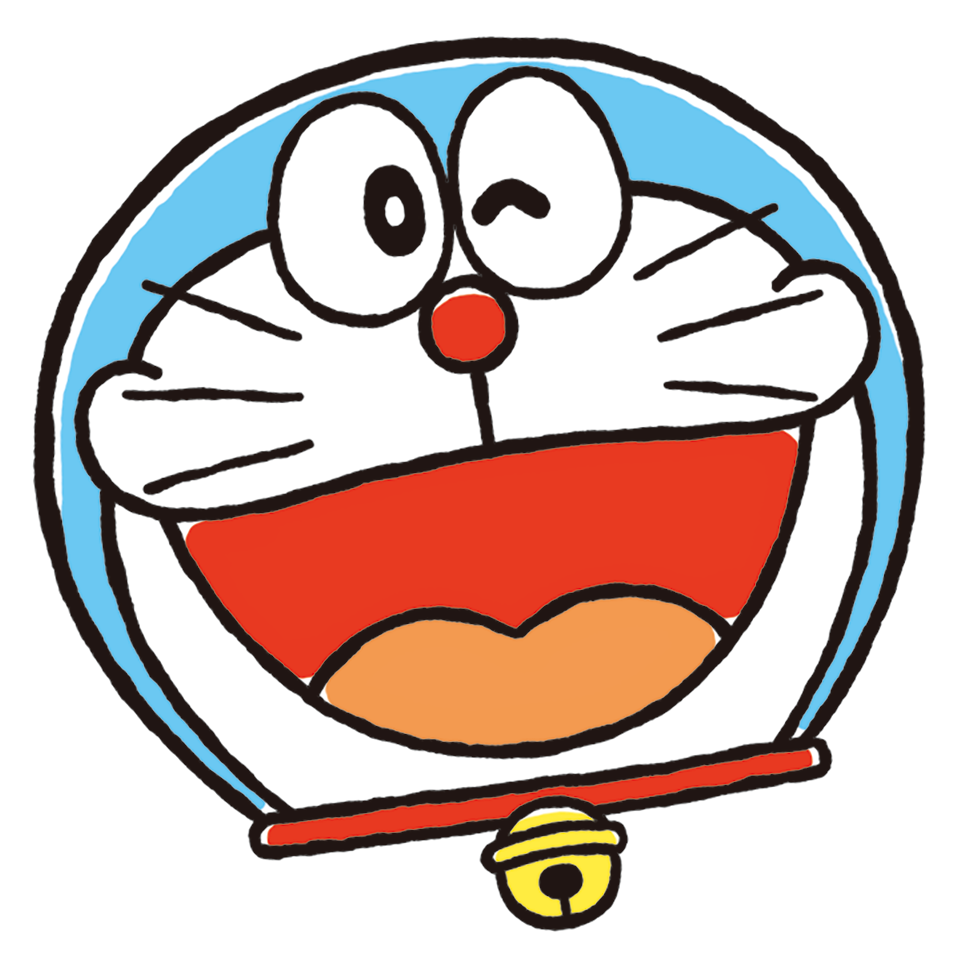 How do you come to school?
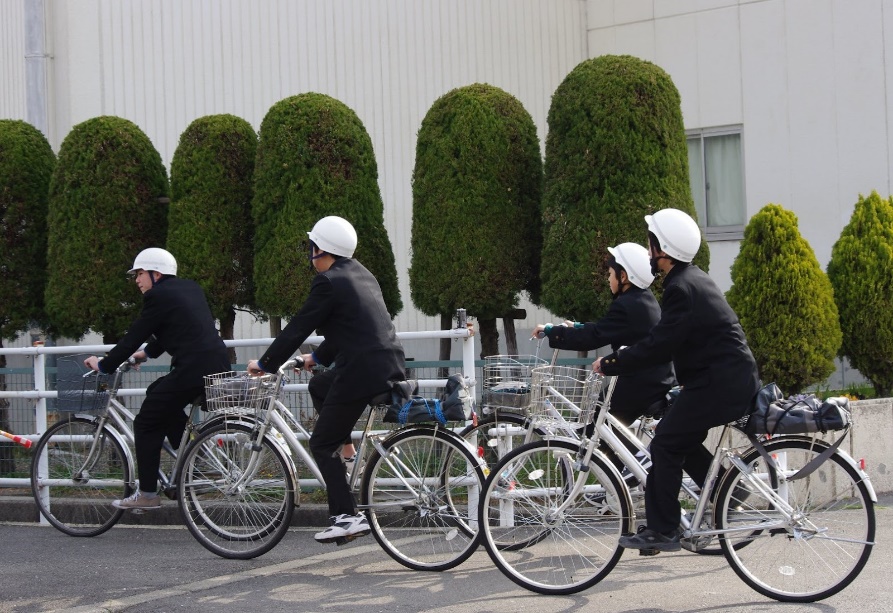 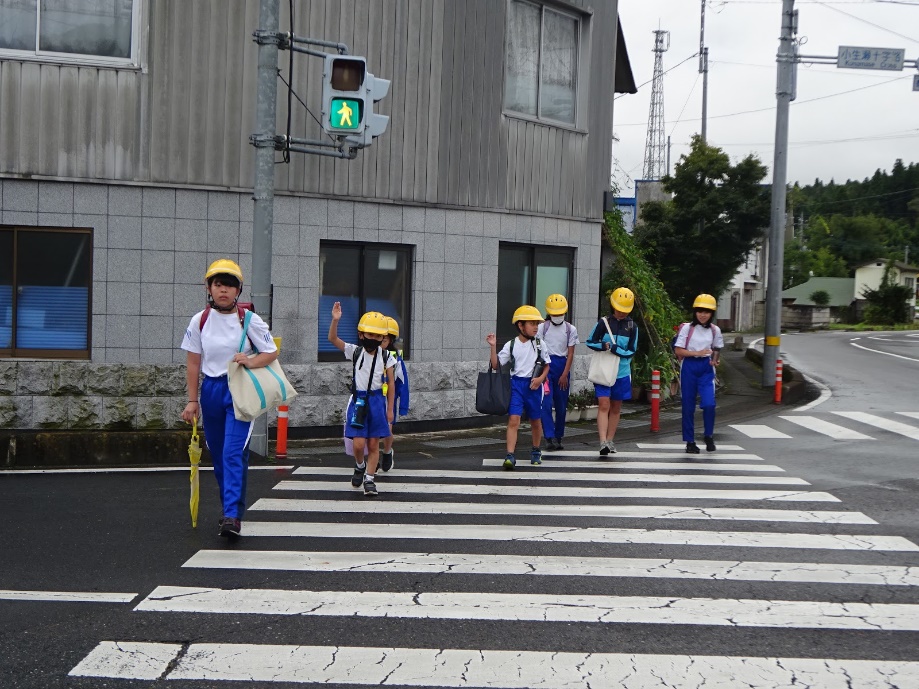 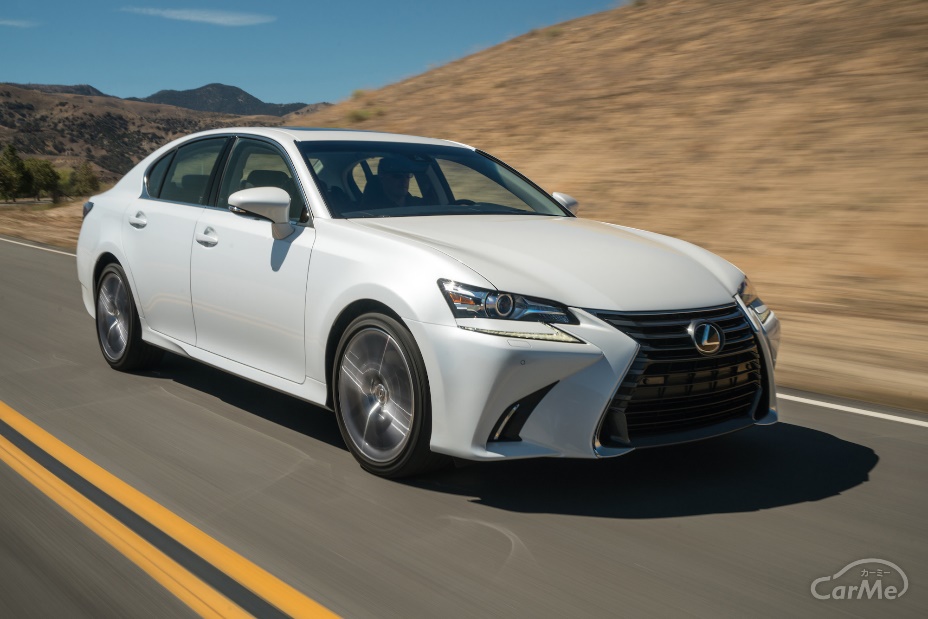 How do you come to school?
Please tell me
how      you come to school.
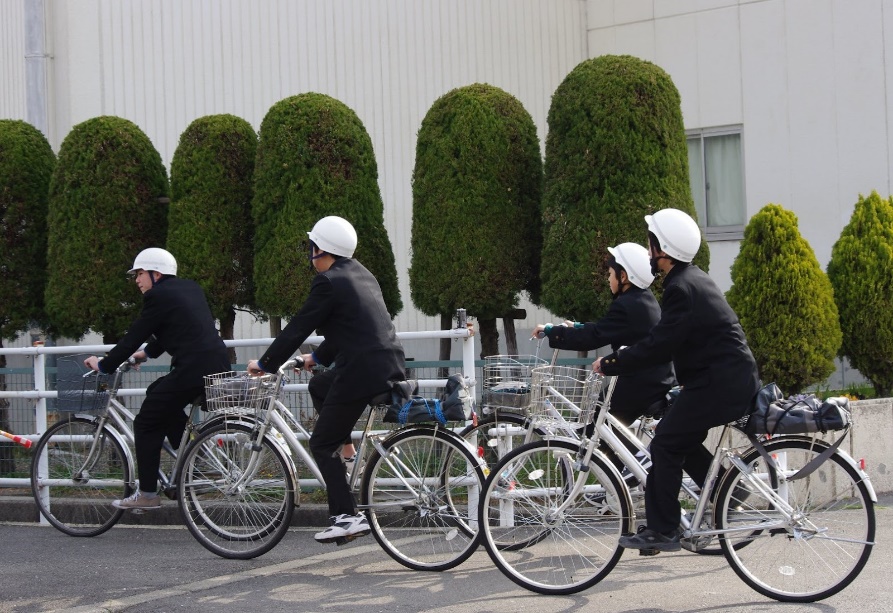 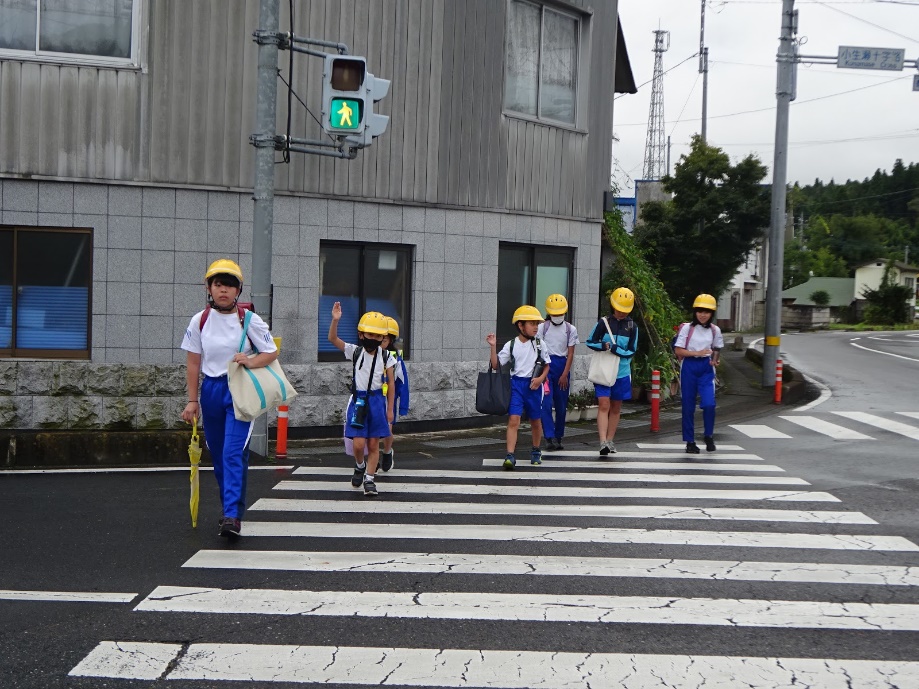 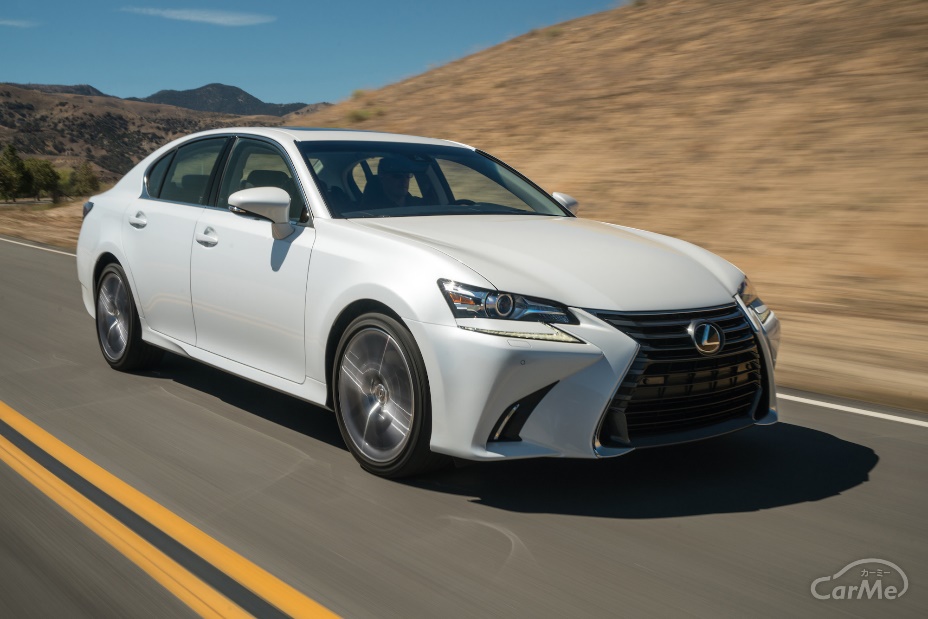